TESSA – Apprentissage et enseignement inclusifs (AEI)
Objectifs de la Section 4
La Section 4 vous invite à : 
vous familiariser avec des idées sur la façon dont les enseignant.e.s apprennent
réfléchir à ce que signifie être un.e "praticien.ne auto-réflexif/ive"
passer en revue les ressources disponibles pour soutenir l'enseignement inclusif
réfléchir à votre propre apprentissage dans le cadre de ce cours
Guide pour l’animateur et l’animatrice – Section 4
Les grands points du cours
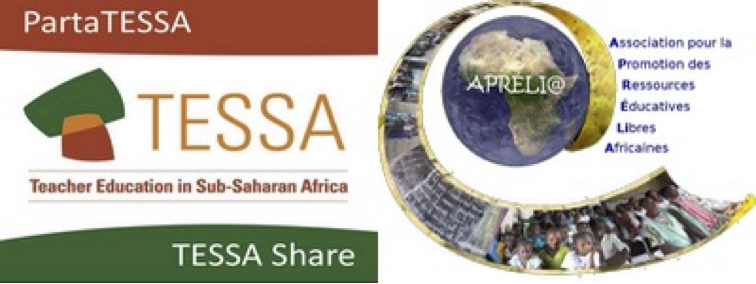 Les facteurs d’exclusion et des idées pour permettre de se sentir inclus (voir la diapo suivante)
Guide pour l’animateur et l’animatrice – Section 4
Contrecarrer l'exclusion
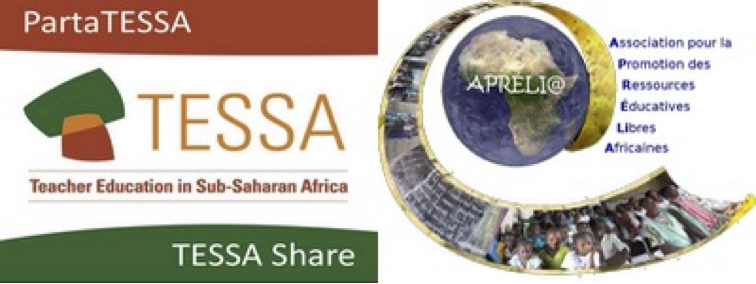 Langue maternelle
z
z
Langue(Français)
z
x
x
x)
Je me suis senti.e exclu.e
z
x
z
x
x
x
z
x
z
x
z
z
[Speaker Notes: Restez dans le mode “Normal” pour pouvoir manipuler les bulles et écrire dedans

•  Dans les bulles oranges, écrivez les contributions des participant.e.s qui proviennent de l’activité 1 de la section 1 du cours.
•  Dans les rectangles verts, inscrivez les suggestions pour contrecarrer ce type d’exclusion.]
Guide pour l’animateur et l’animatrice – Section 4
Les grands points du cours : révisions
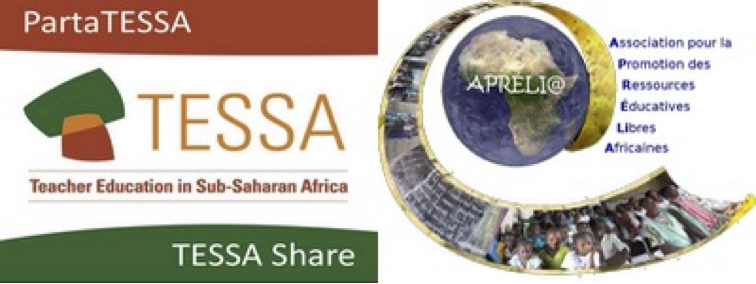 Section 1
Modèle d’intervention par vagues de l’UNICEF
•  Combien de vagues ?
•  Quelle vague se rapporte à un modèle collaboratif ?
•  Quelle vague se rapporte au recours à une personne avec une formation spécialisée ?
3)  Les enfants peuvent se sentir exclu.e.s de la classe parce qu'elles/ils 

a. sont en situation de handicap
b. sont malheureuses / ils sont malheureux à la maison
c. ont faim
d. parlent une langue différente
e. pour toutes les raisons précédentes
2) Quel type de ressources est recommandé pour la première vague du Modèle d'intervention par vagues  ?

a. Aucune ressource n'est nécessaire
b. Des fiches de travail
c. Des ardoises ou petits tableaux noirs ou blancs
d. Des outils d'apprentissage provenant de l'environnement immédiat
1) Quelle activité fait partie de la Vague 1 du Modèle d'intervention par vagues pour l'éducation inclusive ?

a. Le travail de groupe
b. Le travail individuel
c. Le cours dispensé par l'enseignant.e
d. Le travail avec les parents
[Speaker Notes: Encouragez les participant.e.s à discuter et justifier leurs réponses.]
Guide pour l’animateur et l’animatrice – Section 4
Les grands points du cours : révisions
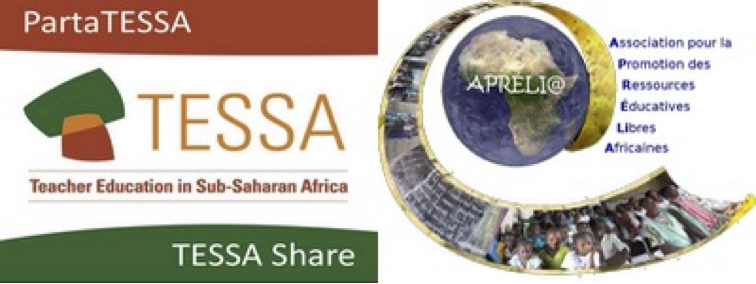 Continuum vers l’enseignement inclusif : pour chacune des paires d’affirmations, décidez celle qui convient le mieux  à la notion d’inclusivité – justifiez et discuter vos réponses.
Section 2
[Speaker Notes: Encouragez les participant.e.s à discuter et justifier leurs réponses.]
Guide pour l’animateur et l’animatrice – Section 4
Les grands points du cours : révisions
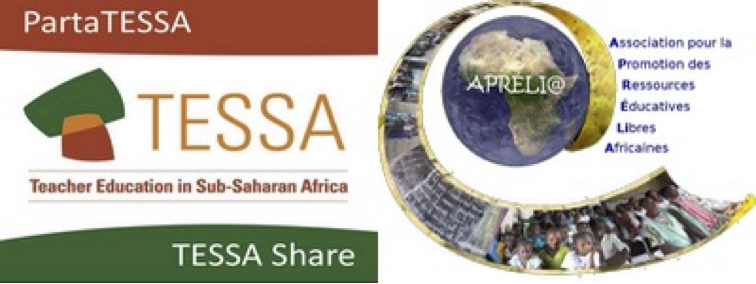 Le centrage sur l’apprenant.e  :  Discutez et décidez, les affirmations suivantes sont-elles vraies ou fausses ?
Section 2
Le centrage sur l'apprenant.e signifie que les élèves sont en position de responsabilité.
Le centrage sur l'apprenant.e implique la prise en compte des besoins d’apprentissage de tous les élèves.
Le centrage sur l'apprenant.e implique la prise en compte de ce que les apprenant.e.s savent déjà.
Si vous pratiquez le centrage sur l'apprenant.e, vous n’avez pas besoin de préparer vos leçons.
Lors d’une leçon centrée sur l'apprenant.e, il y a toujours beaucoup de bruit.
Un.e enseignant.e qui pratique le centrage sur l'apprenant.e est convaincu.e que tous les enfants peuvent apprendre.
Si les élèves travaillent en groupes, la leçon est centrée sur l'apprenant.e.
L’approche centrée sur l’apprenant.e est impossible dans une classe à effectif lourd.
Les leçons centrées sur l'apprenant.e exigent toujours beaucoup de ressources
Lorsqu’on pratique une approche centrée sur l’apprenant.e, on ne relève pas les erreurs des apprenant.e.s.
Un.e enseignant.e qui pratique le centrage sur l'apprenant.e encourage ses élèves à exposer leurs idées.
[Speaker Notes: Encouragez les participant.e.s à discuter et justifier leurs réponses.]
Guide pour l’animateur et l’animatrice – Section 4
Les grands points du cours : révisions
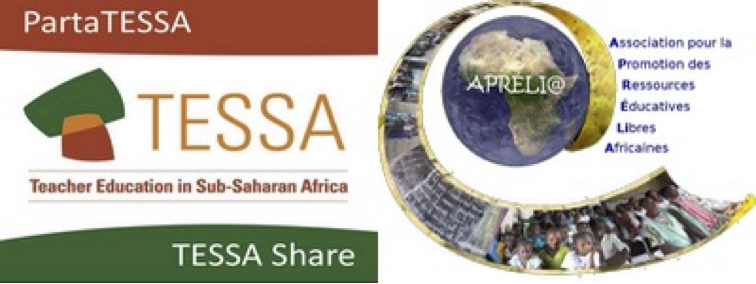 Section 3
L’enseignement actif : Discutez et décidez, les affirmations suivantes sont-elles vraies ou fausses ?
1.  Des leçons ou des sessions de formation qui impliquent physiquement et activement les apprenant.e.s
2.  Le respect de l'apprenant.e pour l'enseignant.e
3.  Des cours ou des sessions de formation qui s'appuient sur les connaissances et la compréhension préalables.
4.  Des possibilités de dialogue et de réflexion sur des questions ouvertes.
5.  Un apprentissage purement théorique
6.  Un programme d'études qui favorise les savoirs
7.  Une évaluation qui permet aux apprenants de restituer ce qu’elles/ils ont appris
[Speaker Notes: Encouragez les participant.e.s à discuter les affirmations avant de décider si elles sont vraies ou fausses]
Guide pour l’animateur et l’animatrice – Section 4
Les grands points du cours : révisions
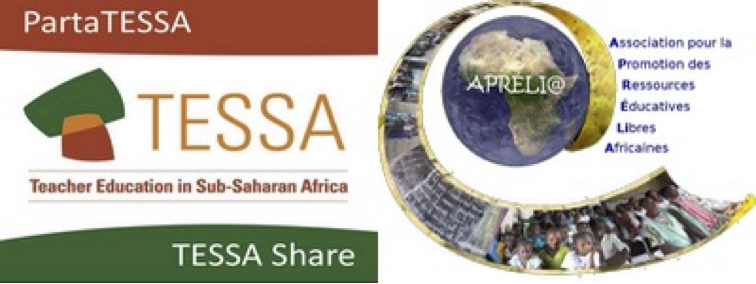 Section 4
Les savoirs pour l’enseignement : rassembler les paires
Les savoirs pour la pratique :
des savoirs acquis à partir du contexte de la pratique (l’établissement, les collègues, les apprenant.e.s)
Les savoirs sur la pratique :
des savoirs acquis au fil de la pratique et par réflexion personnelle.
Les savoirs dans la pratique :
des savoirs acquis avant la pratique de classe, donc par lectures, cours, conférences etc.
[Speaker Notes: Encore et toujours, invitez les discussions et justifications avant de décider.]
Guide pour l’animateur et l’animatrice – Section 4
Les grands points du cours : révisions
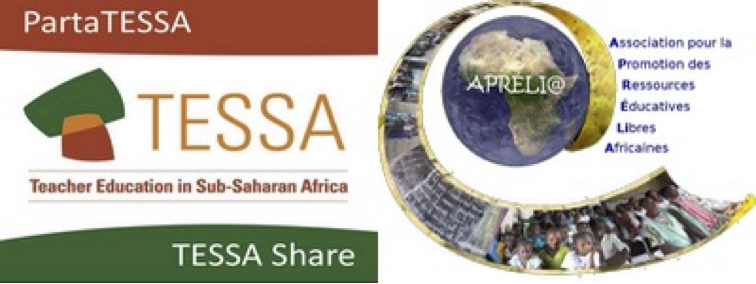 Section 4
La notion de réflexion
Réfléchir ________  à la ________ ou à la série de ________ qu’on vient de faire, se demandant ___________ et/ou ___________ et en trouver les _____________.
[Speaker Notes: Pour pouvoir remplacer les traits par les mots choisis, conservez le mode « Normal »
Invitez discussions et justifications avant de décider quel(s) mot(s) convien(nen)t]
Guide pour l’animateur et l’animatrice – Section 4
Les grands points du cours : révisions
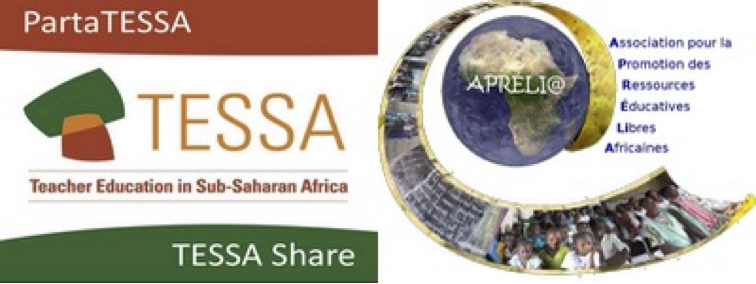 Section 4
Les ressources éducatives libres : quels sont les mots manquants?
Les REL sont des ressources disponibles __________. Beaucoup ont une licence de droit d'auteur spéciale ‘creative commons’ qui permet de les copier, de les adapter et de les republier. Il existe _______ sortes de licences, chacune assortie de conditions légèrement différentes. Toutefois, elles exigent toutes que vous reconnaissiez la __________ de la ressource adaptée. 
Les auteurs/trices ne reçoivent aucue  __________ et les créateurs/trices des REL assument les coûts de production.
Il existe différents symboles qui représentent les différentes licences Creative Commons
                       
Les REL ont été définies pour la première fois par l'UNESCO en 2000 et soutenues par la Déclaration de Paris (2012) et le Plan d'action de Ljubljana (2017).
Les REL peuvent être des __________  imprimés ou numériques. Elles peuvent se présenter sous _________ formes : images, livres, documents, vidéos ou fichiers audio. Tout le monde peut ___________ des REL : leur __________  peut donc être variable ; il faut les __________ avec soin.
[Speaker Notes: Pour pouvoir remplacer les traits par les mots choisis, conservez le mode « Normal »
Invitez discussions et justifications avant de décider quel(s) mot(s) convien(nen)t]